Fyzika kondenzovaného stavu
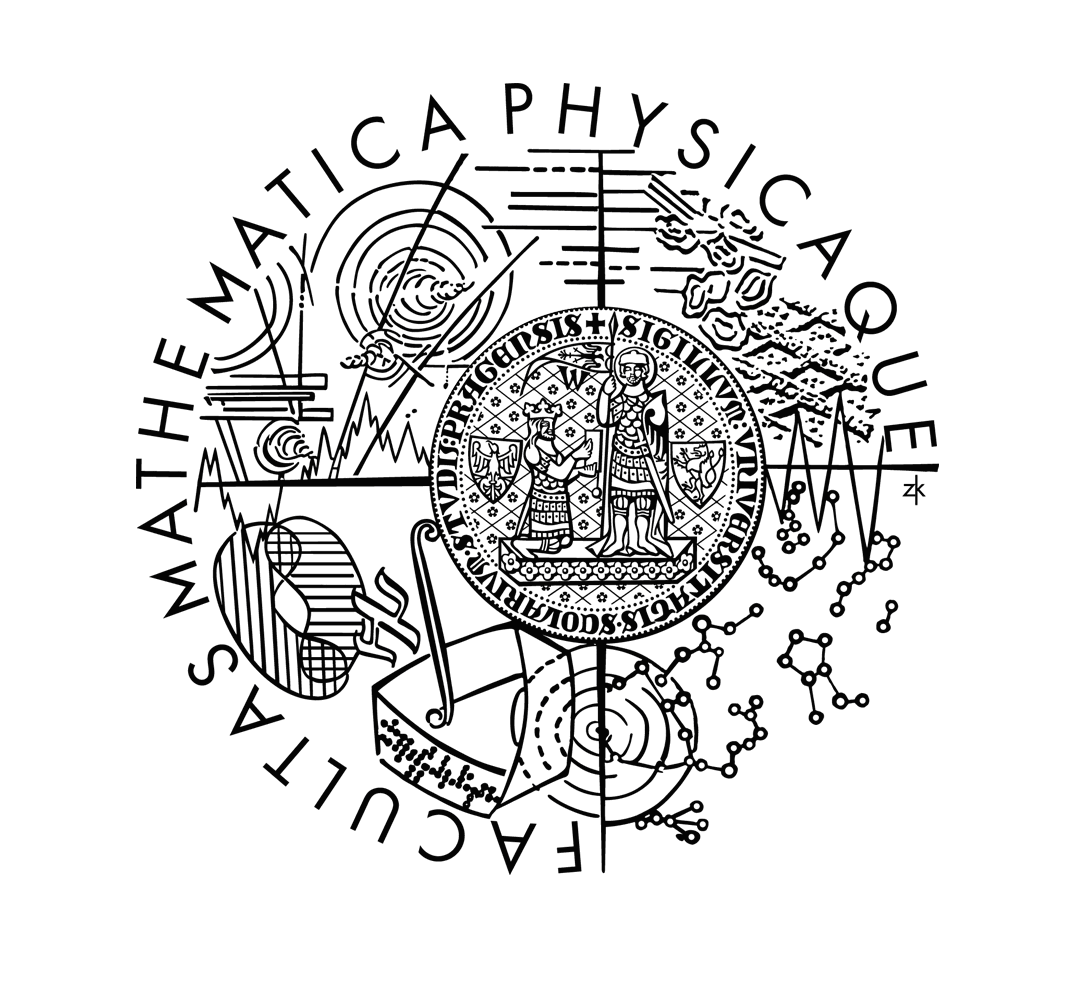 6. prezentace(kmity mříže – tepelná kapacita PL)
Kmity atomu v krystalové mřížce
Beiser A. Úvod do moderní fyziky. Academia, Praha 1975.
Teplotní závislost CV pro některé prvky
Beiser A. Úvod do moderní fyziky. Academia, Praha 1975.
Teplotní závislost CV – nízké teploty
Kittel C. Introduction to Solid State Physics (eight edition). John Willey  Sons, Inc, 2005.
Kmity krystalové mříže
je nutné popisovat pomocí QM
energie tepelného pohybu je kvantovaná
je principiálně nemožné pozorovat detaily atomového a molekulárního pohybu pod určitou mezí
pohyb atomů kolem rovnovážných poloh je statisticky náhodný
experimentální ověřování teorií kmitů mříže  měrné tepelné kapacity („měrná tepla“)
Einsteinova teorie měrného tepla
Einstein A.: Ann. Physik 22 (1906) 180, 800; 34 (1911) 170.
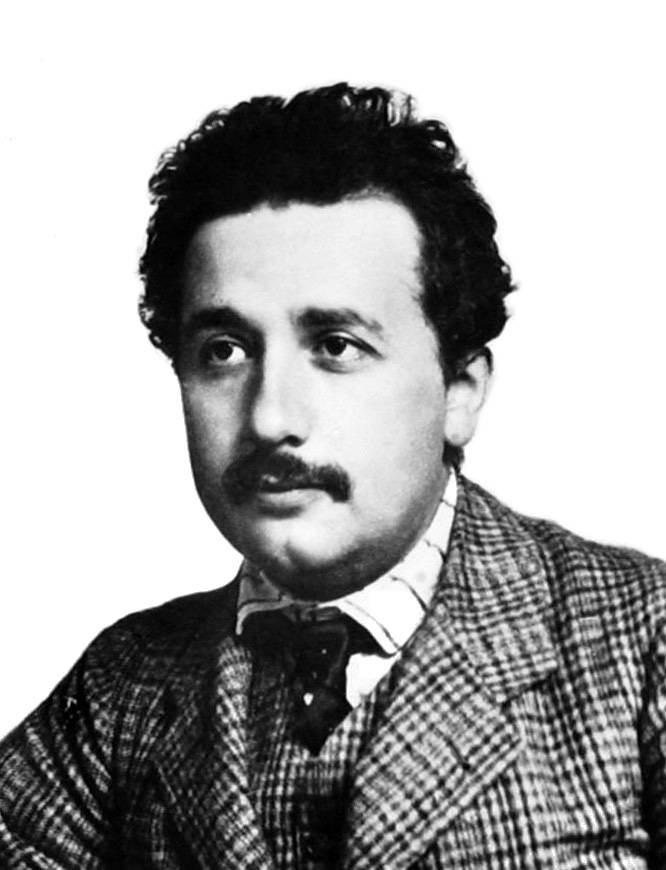 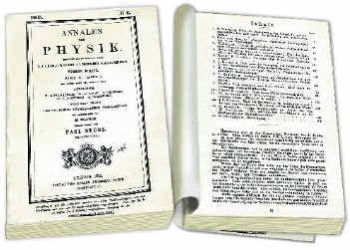 Výchozí předpoklady Einsteinovy teorie tepelné kapacity mřížky
atomy jsou k rovnovážným polohám vázány elastickými silami
kmity atomů jsou na sobě nezávislé a kmitají se stejnou frekvencí
kmity atomu lze popsat 3 nezávislými linearními harmonickými oscilátory
krystal  3N lin. harm. oscilátorů
Co bylo cílem?
Einstein postřehl, že základní chyba v odvození klasického vztahu pro tepelnou kapacitu pevných látek spočívá v hodnotě kBT pro střední energii jednoho oscilátoru (stejná chyba způsobila nesprávnost Rayleighova-Jeansova zákona pro záření AČT).
Lze použít Planckovy představy o kvantování energie také v případě kmitů atomů v krystalové mříži?
PŮVODNÍ EINSTEINŮV ZÁMĚR:Prokázat, že mechanické oscilátory je možné kvantovat stejným způsobem, jako Planck kvantoval radiační oscilátory.
Experimentální a teoretické teplotní závislosti CV
diamant:
stříbro:
Kittel C. Introduction to Solid State Physics (eight edition). John Willey  Sons, Inc, 2005
Meyers H.P.: Introductory Solid State Physics. CRC Press 1997.
Podle původní Einsteinovy teorie
Co je   v Einsteinově teorii?
Einsteinův návrh - Reststrahlen
Reststrahlen – IR záření pozorované ve spektrech iontových krystalů
- světlo emitované kmitajícími dipóly v iont. krystalech
Nedostatky Einsteinovy teorie
nevysvětluje teplotní průběh CV v oblasti nízkých teplot
problémy s frekvencí   u kovových krystalů(jak ji změřit a jak ji interpretovat)
Důvody nedostatků – příliš zjednodušené předpoklady
 atomy jsou částice vzájemně vázané, kmitají v závislosti  na svém okolí
Řešení
Místo střední energie systému N vázaných kmitajících atomů hledáme střední energii ekvivalentního a jednoduššího souboru 3N nezávislých lineárních harmonických oscilátorů.
Vlastní frekvence souboru nezávislých oscilátorů budou možnými kmitovými frekvencemi souboru vázaných atomů.
Tyto oscilátory nemají nic společného se skutečnými jednotlivými atomy!
fonony
Fonon
Kvantum energie elastických mechanických vln, normálních kmitů, používaných pro popis dynamiky krystalové mříže. 
kvantované „zvukové vlny“
Fonony jsou kvazičástice podléhající Bose-Einsteinově statistice.
fonon
nj – kvantová čísla
j – možné kmitové frekvence
Pro určení Ekmit je nutné najít frekvenční spektrum krystalu (jaké frekvence a s jakou četností se v krystalu vyskytují).
Petrus Josephus Wilhelmus Debye
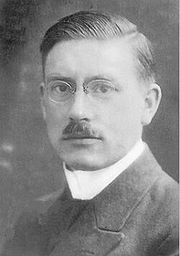 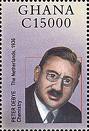 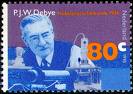 Debyeova teorie tepelné kapacity mřížky (1912)
krystal jako elastické spojité prostředí
používá výsledky teorie elasticity
omezení vlnových délek, které se mohou krystalem šířit (nejkratší , kdy ještě elastická vlna způsobuje kmitání atomů  dvojnásobek nejkratší meziatomové vzdálenosti)
tepelné kmity lze popsat pomocí akustických vln ve spojitém elastickém prostředí
systém N atomů  3N možných kmitových frekvencí
fononový plyn má stejné vlastnosti jako fotonový plyn (Debeyův předpoklad)
Srovnání Debyeovy a Einsteinovy křivky s naměřenými hodnotami pro stříbro
Meyers H.P.: Introductory Solid State Physics. CRC Press 1997.
Poznámky k Debeyově teorii
Einsteinova teorie – atomy kmitají nezávisle na svých sousedech
Debeyova teorie – pevná látka (PL) jako „elastické spojité těleso“, elastická energie PL spočívá v elastických stojatých vlnáchEINSTEINOVA A DEBEYOVA TEORIE PŘEDSTAVUJÍ DVA KRAJNÍ PŘÍPADY ŘEŠENÍ PROBLÉMU TEPELNÝCH KAPACIT PEVNÝCH LÁTEK
závislost CV ~ T3 při nízkých teplotách platí pro většinu krystalických látek. Neplatí ale pro skla a amorfní látky(Hornung E.W., Fisher G.E., Brodale G.E. and Giauque J.: J. Chem. Phys. 50 (1969) 50.) → ŘEŠENÍ (Anderson P.W, Halperin B.I., Varma C.M.: Phil. Mag. 25 (1972) 1.)